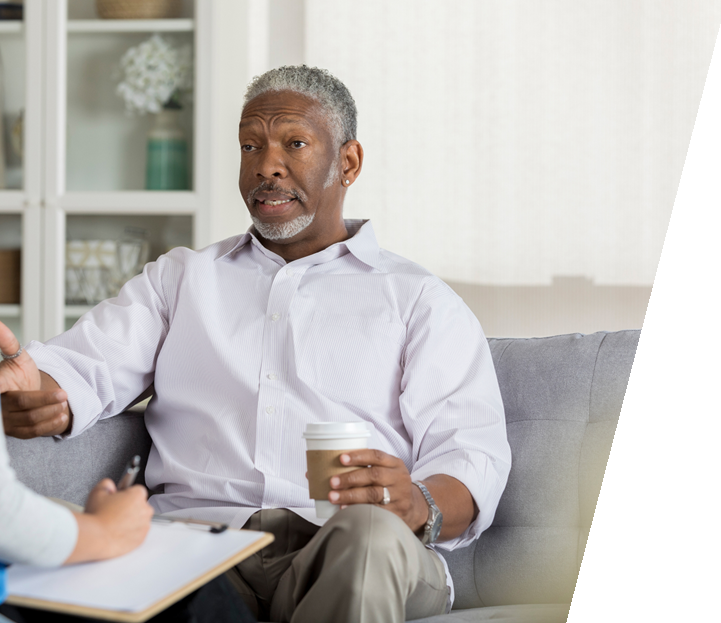 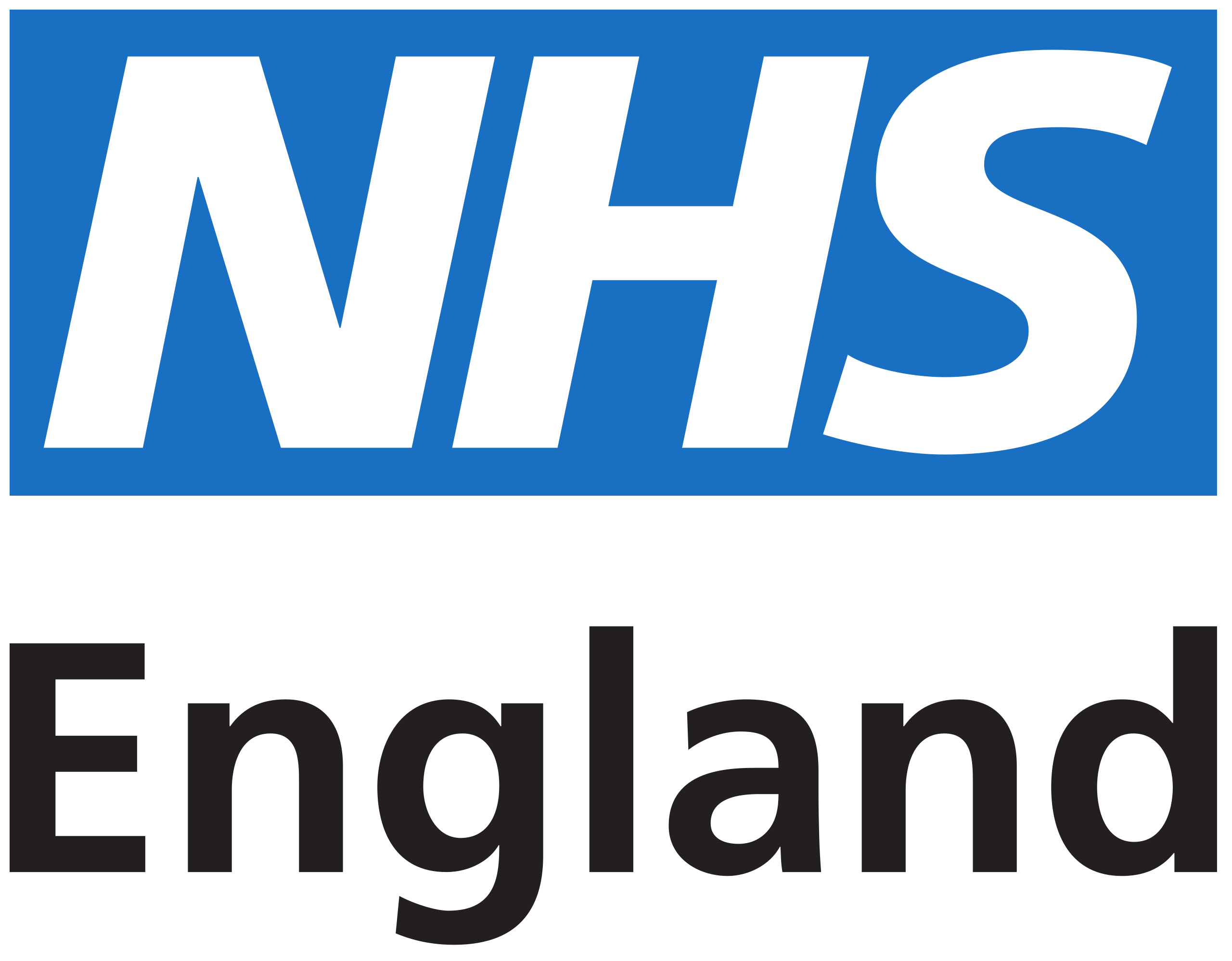 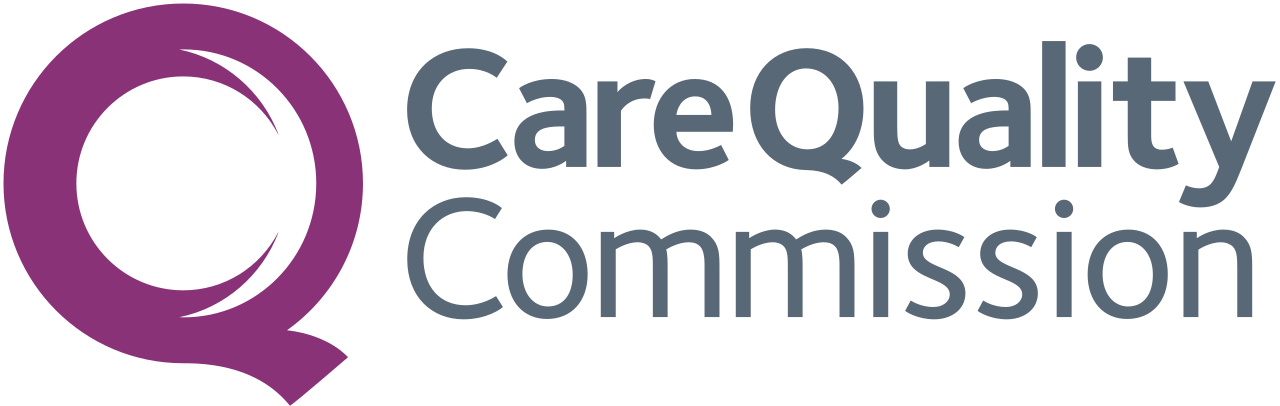 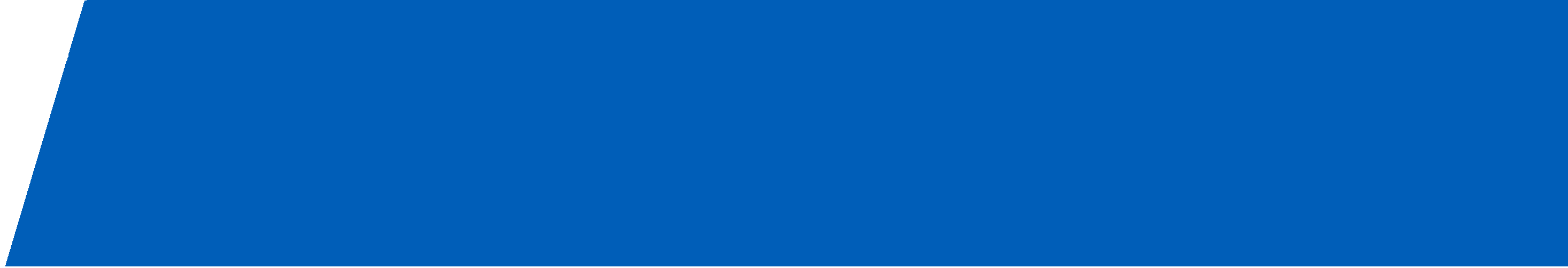 Community Mental Health Survey

Help us improve our mental health care.
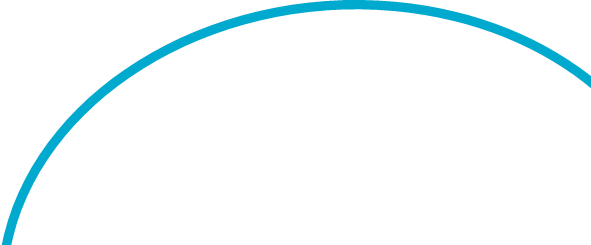 Find out more:
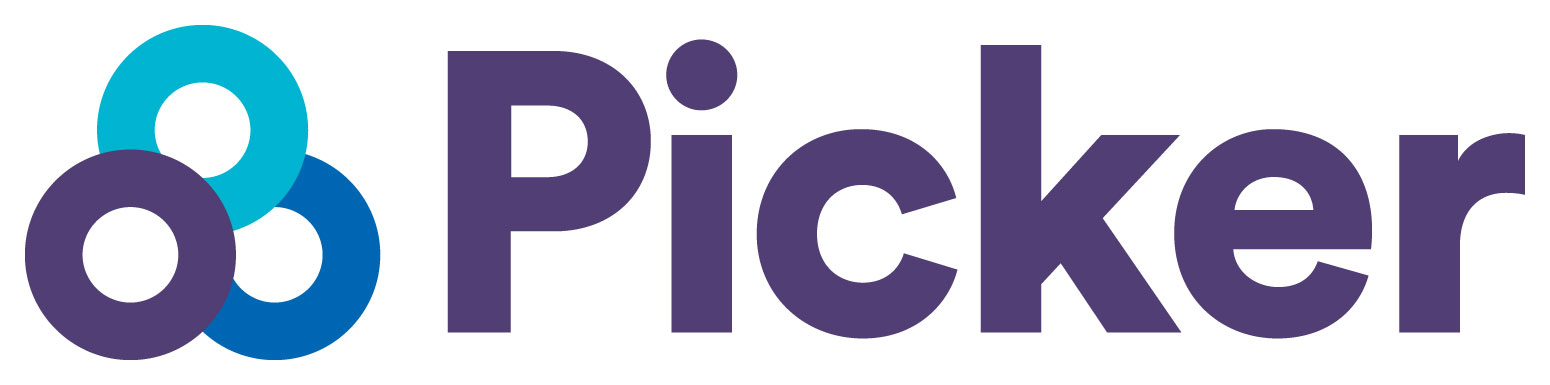 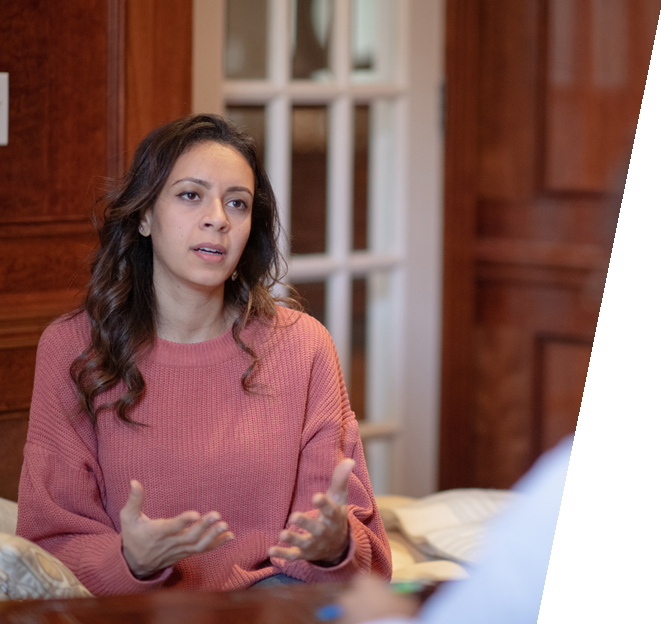 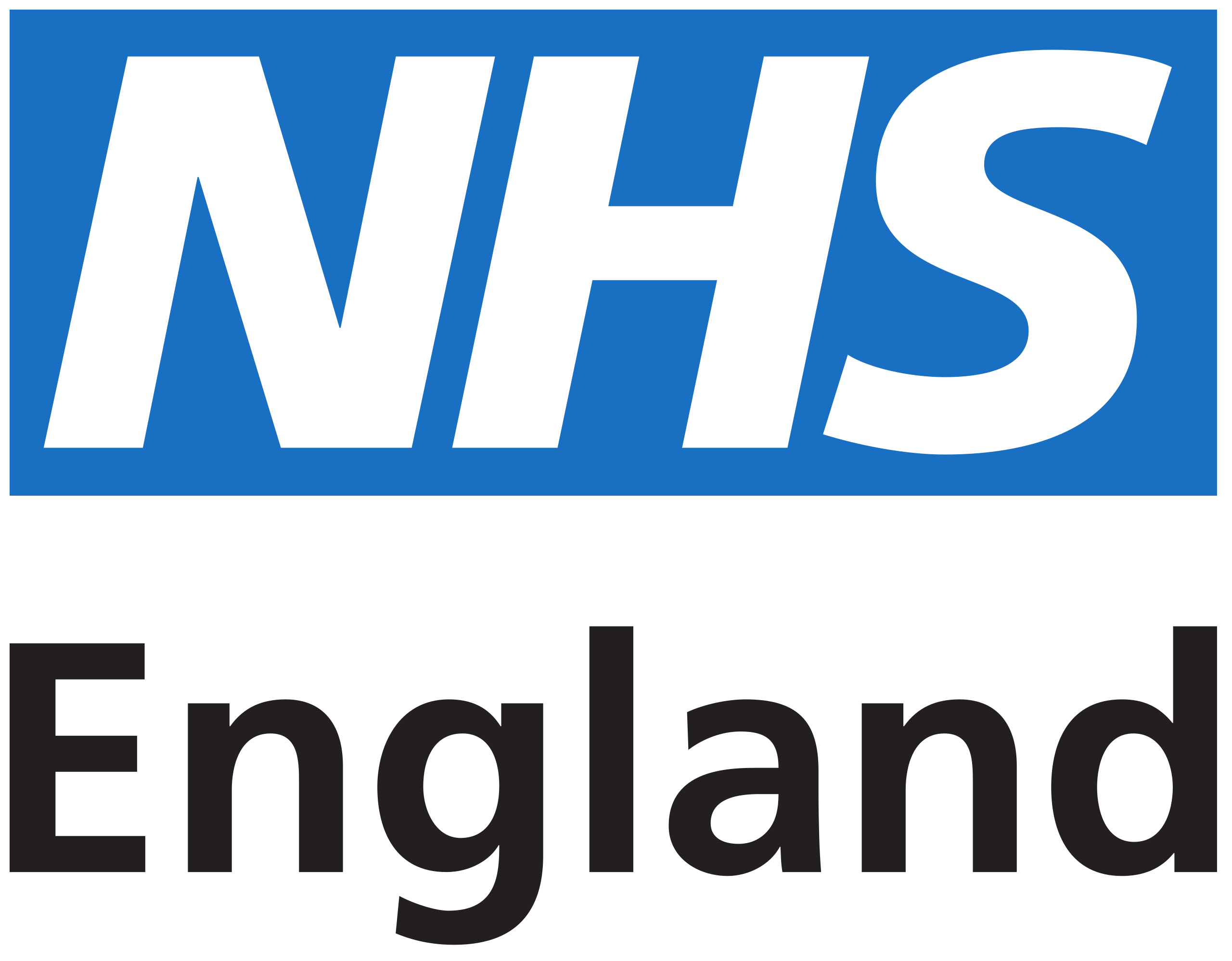 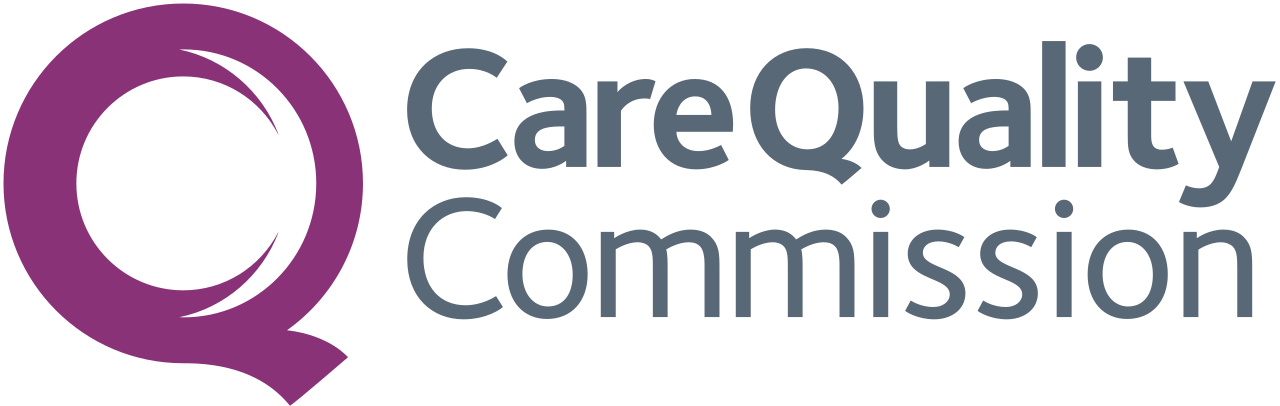 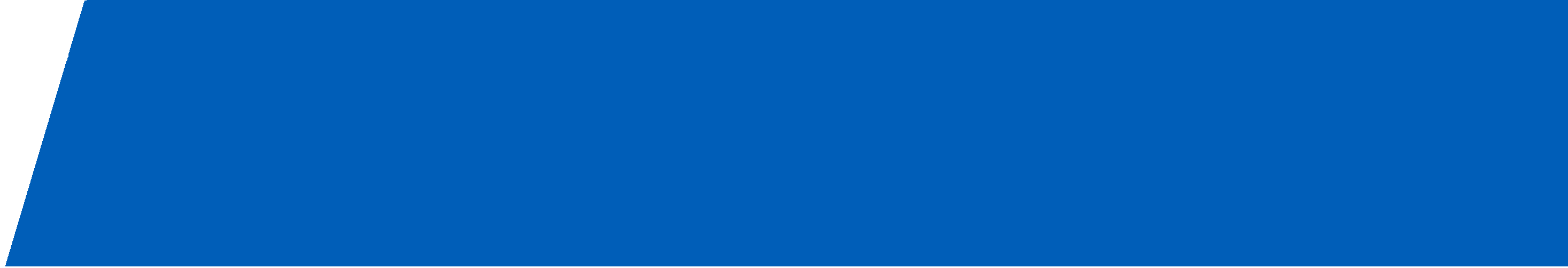 Community Mental Health Survey

Help us improve our mental health care.
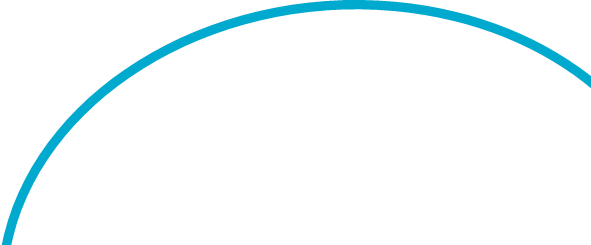 Find out more:
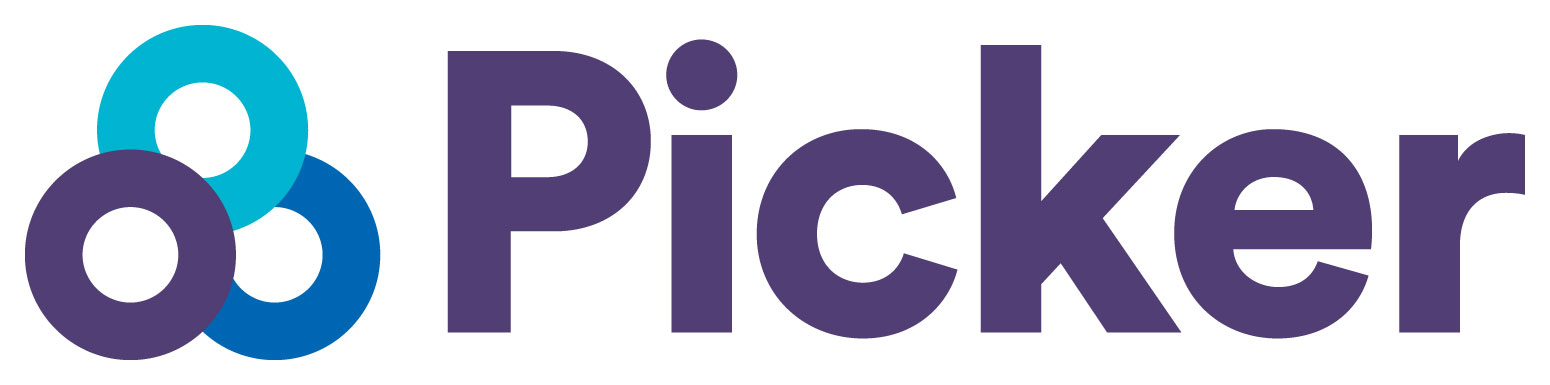 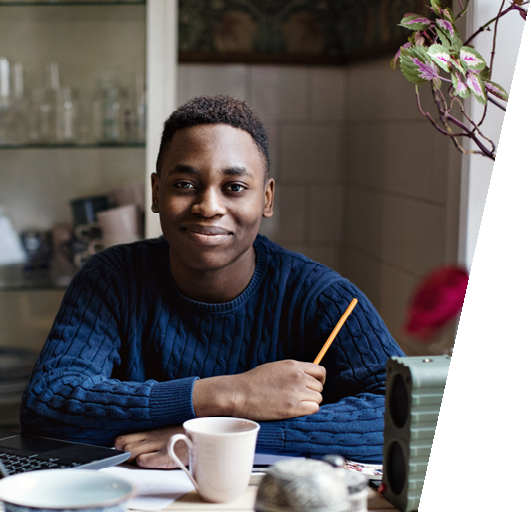 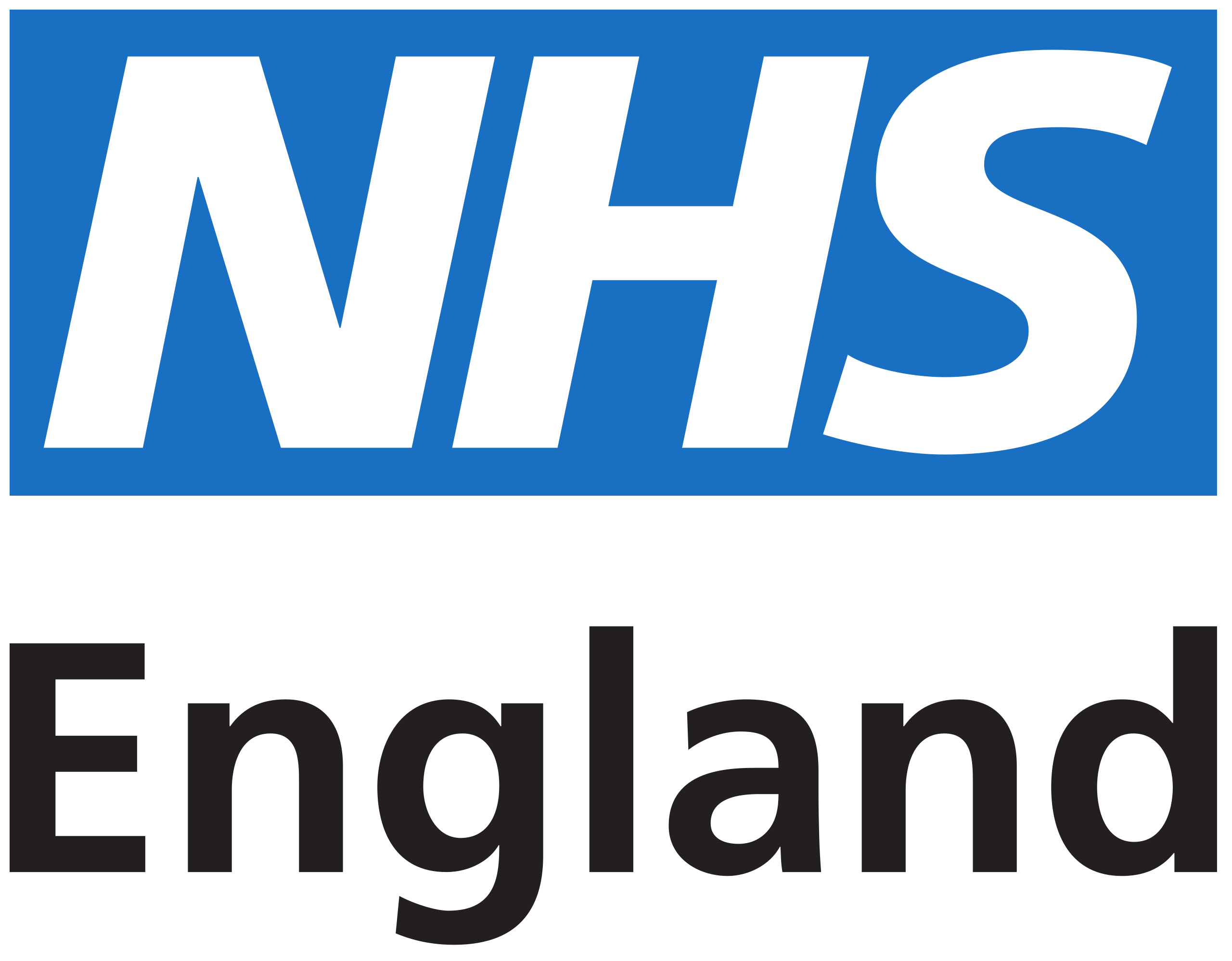 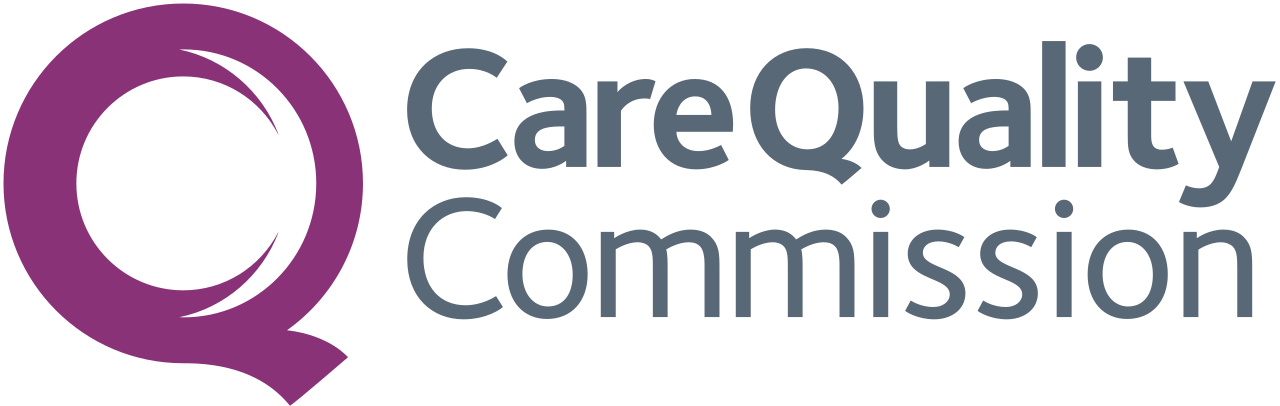 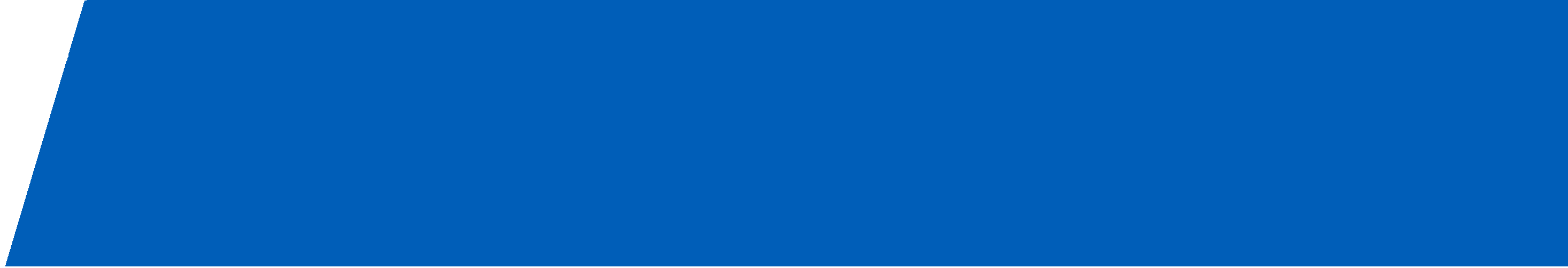 Community Mental Health Survey

Help us improve our mental health care.
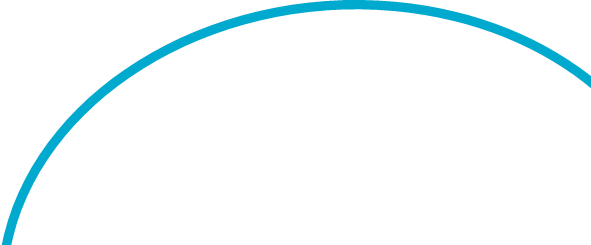 Find out more:
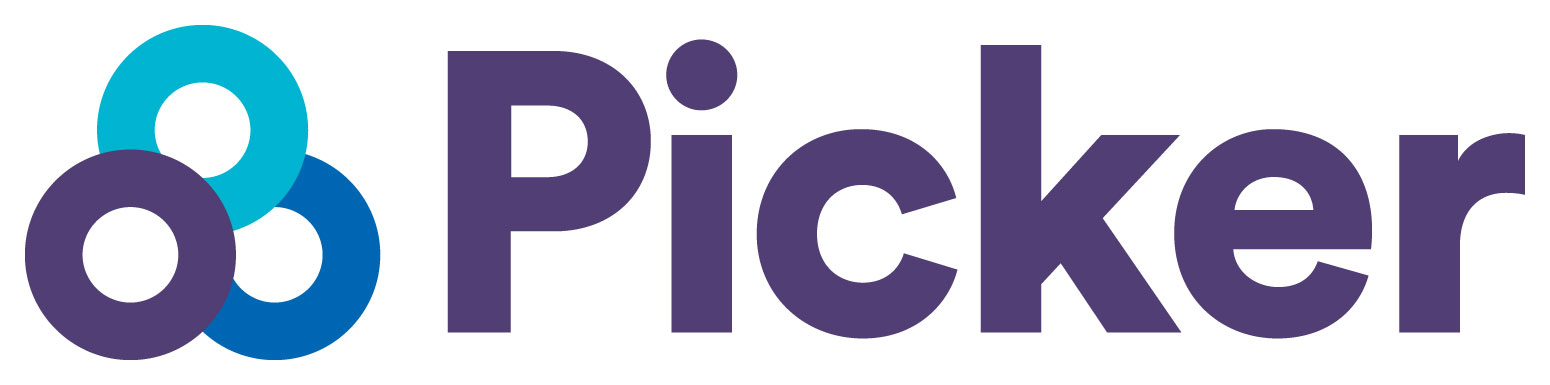